Виробниче підприємництво
Лекція з навчальної дисципліни «Підприємництво та основи бізнесу»
ПЛАН

1. Змістова характеристика виробничого підприємництва
2. Виробничий процес та виробничий цикл підприємства
3. Інноваційне підприємництво
1. Змістова характеристика виробничого підприємництва

Виробниче підприємництво – це діяльність, яка безпосередньо пов’язана з виробництвом продукції, виконанням робіт, наданням послуг, а також інформації щодо цього для подальшої реалізації їх покупцям та споживачам з відповідним одержанням прибутку.
Виробниче підприємництво характеризується етапами, формами та видами.

Етапи виробничого підприємництва:
	обґрунтування ідеї виробництва конкретного товару чи надання конкретних видів послуг;
	маркетингова діяльність (виявлення попиту на товар);
	визначення потреби у фінансових ресурсах;
	придбання чи оренда факторів виробництва;
   ВИРОБНИЦТВО ПРОДУКЦІЇ, ВИКОНАННЯ РОБІТ, НАДАННЯ ПОСЛУГ
	реалізація продукції, робіт, послуг;
	визначення результативності виробничої діяльності.
Основними формами виробничого підприємництва є:

1. Традиціоналістичне – це виробництво та пропозиція традиційних товарів для забезпечення попиту ринку. Асортимент товарів, який вже давно випускається виробником, відносно стабільний, не підлягає суттєвим змінам за асортиментом.

2. Інноваційне – виробництво нових, не існуючих раніше товарів з принципово новими характеристиками, особливостями та сферами використання з обов’язковим використанням інновацій.
Види виробничого підприємництва можуть бути основні та допоміжні. 

До основних відносять види виробничого підприємництва, результатом яких є виробництво товару, готового до споживання (виробничого або індивідуального). Функція виробництва в цих випадках є провідною в процесі підприємницької діяльності. 

Серед допоміжних розрізняють види підприємницької діяльності, які обслуговують, супроводжують виробництво (інноваційна, науково-технічна, інформаційна, інжинірингова, конструкторська, консультаційна, маркетингова, лізингова тощо).
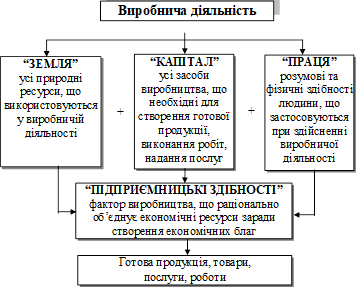 Земля як фактор виробництва є одночасно базисом виробничої діяльності, сховищем природних ресурсів (родовища мінералів, нафти, газу), природною основою сільськогосподарського виробництва (орні землі, ліси, водоймища).
Праця як фактор виробничої діяльності охоплює людські ресурси: фізичні та розумові здібності, освітній та професійний рівень, виробничий досвід.
	
Зростання ролі цього фактору висуває нові вимоги до кваліфікації працівників, їх компетентності, до знань організації виробництва та ринкової діяльності. Культурна, освічена людина інакше розуміє відповідальність, є ініціативнішою, вимогливішою до себе.
Капітал як фактор виробництва є майном (засобами виробництва), що належить підприємству і використовується в процесі виробничої діяльності.
Матеріально-речова основа капіталу – засоби та предмети праці, що перебувають у процесі постійних змін. 
Предмети праці – це те, на що спрямована праця людини. Вони можуть бути створені як самою природою, так і людьми. 
Засоби праці – майно, за допомогою якого людина активно діє на предмети праці.
Крім трьох основних факторів виробництва: землі, праці та капіталу, існує особливий, четвертий фактор – здатність до підприємництва. За допомогою підприємницьких здібностей економічні ресурси перетворюються в нову вартість, яка формується в товарі. Підприємницькі здібності знаходять своє матеріальне втілення у прибутку, який отримує підприємець. Щоб розпочата виробнича діяльність продовжувала діяти і розвивалась, її необхідно щоденно організовувати, ризикувати, знаходити джерела фінансування, покупців і постачальників.
Об’єктом діяльності в галузі виробництва є процес господарювання з виробництва продукції, виконання робіт та надання послуг при кругообігу ресурсів: виробничі ресурси – виробництво – готова продукція (роботи, послуги) – товар – продаж – валовий дохід – фінансовий результат. Фінансовий результат виробничого підприємництва характеризують прибуток і рентабельність продукції (відношення прибутку до затрат виробництва). Чим успішніше працює підприємство, тим вищі ці показники.
Проміжок часу між придбанням виробничих ресурсів для здійснення діяльності та отриманням валового доходу від реалізації виробленої з них продукції або товарів і послуг складає операційний цикл виробничої діяльності.
За обсягами відтворення підприємництва виробнича діяльність буває двох видів: проста і розширена.
	При простій виробничій діяльності розміри створеного продукту (валової продукції), а також його якість залишаються незмінними, тобто весь створений додатковий доход (прибуток) використовується для формування доходів працівникам, власникам і державі.
	Розширена виробнича діяльність – це повторення її у зростаючих розмірах, коли кількісно та якісно збільшується валова продукція. При цьому на формування доходів працівникам, власникам і державі спрямовується лише частина створеного прибутку або здійснюється додаткове інвестування виробничої діяльності власниками.
Обсяги господарської виробничої діяльності визначаються виробничою потужністю підприємства.

Виробнича потужність підприємства характеризує максимально можливий річний обсяг випуску продукції (видобутку й переробки сировини або надання певних послуг) заздалегідь визначених номенклатури, асортименту та якості за умови найбільш повного використання прогресивної технології та організації виробництва.
2. Виробничий процес та виробничий цикл підприємства

	Організація виробництва представляє собою раціональну взаємодію працівників, засобів і предметів праці у просторі і часі. 
	
	Специфічну форму організації виробництва, яка містить такі його властивості, як широта номенклатури, регулярність, стабільність і обсяг випуску продукції називають типом виробництва.

	Існують три типи виробництва: одиничне, серійне та масове
Одиничне виробництво характеризується широкою номенклатурою виробів, малим обсягом їх випуску на робочих місцях, які не мають певної спеціалізації. Такий тип виробничого процесу використовується на підприємствах важкого енергетичного машинобудування, суднобудування, на дослідних підприємствах.

	Серійному виробництву властива обмежена номенклатура виробів, що виготовляються періодично повторюваними партіями, і порівняно великий обсяг випуску. Серійне виробництво характерне для літакобудування, верстатозаводів, сільськогосподарської техніки та інші.
	
	Масове виробництво характеризується вузькою номенклатурою та великим обсягом випуску виробів, що виготовляються безперервно протягом тривалого часу. Даний тип характерний для підприємств, що виробляють вироби широкого вжитку (телевізори, побутова техніка, одяг, продукти харчування).
Виробнича діяльність може здійснюватися з використанням наступних форм її організації: 
	концентрація визначається розміром підприємства за наявністю основних засобів і трудових ресурсів та річним обсягом виробничої діяльності;
	комбінування – це поєднання в одному підприємстві різних об’єктів виробничої діяльності, пов’язаних між собою в технічному, економічному та організаційному відношеннях;
	спеціалізація – це процес зосередження виробництва певного виду продукції (робіт, послуг), її окремих частин або технологічних процесів на окремому підприємстві;
	кооперування – це наявність тривалих господарських звʼязків між підприємством та іншими суб’єктами господарювання, що спільно виготовляють кінцевий продукт.
	розміщення виробничої діяльності є формою територіальної її організації, яка полягає у просторовому розподілі підприємств.
Виробничу діяльність підприємства складають виробничі процеси, які виконуються у певних підрозділах.
Виробничий процес – сукупність взаємопов’язаних основних, допоміжних і обслуговуючих процесів, в результаті яких сировина, матеріали, напівфабрикати та інші предмети праці перетворюються в готову для певної стадії виробництва продукцію.
Виробничий процес об’єднує множину часткових процесів, що спрямовані на виготовлення готового продукту, які можна класифікувати за певними ознаками: 
	Залежно від ролі в загальному процесі виготовлення готової продукції: 
	основні (безпосередньо пов’язані з перетворенням предметів праці у готову продукцію);
	допоміжні (лише сприяють безперебійній роботі підприємства, але безпосередньої участі у виготовленні продукції не беруть);
	обслуговуючі (створюють умови для здійснення основних і допоміжних процесів).
Головна відмінність між основними та допоміжними процесами – те, що продукція, вироблена у результаті основного виробничого процесу, надходить на ринок споживачам, а продукція, отримана під час допоміжного процесу, споживається в межах підприємства в процесі створення продукції.
За характером впливу на предмет праці: 
	технологічні, під час яких відбувається зміна форми, структури, складу, якості предмета праці під впливом живої праці та знарядь праці; 
	природні, коли змінюється фізичний стан предмета праці під впливом сил природи (біологічні, хімічні процеси, процеси у аграрних та аграрно-промислових виробництвах, сушіння, остуджування деталей після термічної обробки тощо).
За рівнем механізації:
	ручні процеси, що виконуються робітником за допомогою ручного інструменту, без застосування машин, механізмів і механізованих інструментів; 
	машинно-ручні, які виконуються робітником за допомогою машин і механізмів (наприклад, обробка деталі на універсальному токарному верстаті); 
	машинні, що здійснюються на машинах, верстатах і механізмах за обмеженої участі робітника; 
	автоматизовані, які здійснюються на машинах-автоматах, при цьому робітник управляє виробничим процесом та контролює його перебіг; 
	комплексно-автоматизовані, під час яких поряд з автоматичним виробництвом здійснюється автоматичне оперативне управління.
Однією з найважливіших вимог до раціональної організації виробництва є забезпечення найменшої тривалості виробничого процесу, тобто циклу виготовлення продукції. 

Під виробничим циклом розуміється календарний проміжок часу з моменту запуску сировини, матеріалів у виробництво до повного виготовлення готової продукції або період від початку до закінчення якогось виробничого процесу.

Тривалість виробничого циклу розраховується в одиницях календарного часу (години, дні, місяці). Виробничий цикл як відрізок часу починається з моменту початку виробничого процесу та закінчується моментом виходу готового виробу або партії деталей, складальної одиниці.
3. Інноваційне підприємництво

Під інновацією, в процесі здійснення виробничого підприємництва, слід розуміти використання будь-якого нового або значно вдосконаленого продукту (товару, послуги) або процесу, нового методу маркетингу або нового організаційного методу в процесі господарювання підприємства, організації робочих місць або його зовнішньої інтеграції.
Відповідно до ст. 1 Закону України «Про інноваційну діяльність», інноваційне підприємство (інноваційний центр, технопарк, технополіс, інноваційний бізнес-інкубатор тощо) – підприємство (об’єднання підприємств), що розробляє, виробляє і реалізує інноваційні продукти і (або) продукцію чи послуги, обсяг яких у грошовому вимірі перевищує 70 % його загального обсягу продукції і (або) послуг
Інноваційне підприємництво – економічна діяльність зі створення та управління інноваційним підприємством з метою розробки, впровадження і комерційного використання різного роду інновацій. Інновації в цьому випадку виступають специфічним інструментом інноваційного підприємництва
Об’єктами інноваційного підприємництва є інтелектуальні продукти – новації, створені або придбані підприємствами виробничої сфери. У Законі України «Про інноваційну діяльність» такими об’єктами названі: 
	інноваційні програми й проекти, 
	нові знання й інтелектуальні продукти, 
	виробниче устаткування й процеси, 
	інфраструктура виробництва й підприємництва, 
	організаційно-технічні рішення виробничого, адміністративного, комерційного або іншого характеру, що суттєво поліпшують структуру і якість виробництва й (або) соціальної сфери, 
	сировинні ресурси, засоби їх видобутку й переробки, 
	товарна продукція,
	механізм формування споживчого ринку й збуту товарної продукції.
Основними організаційно-економічними формами інноваційного підприємництва в Україні є:

1. Мале підприємництво. Малі інноваційні підприємства здебільшого створюються шляхом об’єднання зусиль кількох ініціативних підприємливих дослідників і розробників з метою налагодження виробництва, реалізації конкурентоздатної і прибуткової наукомісткої продукції, або шляхом відокремлення від великих науково-виробничих об’єднань та науково-дослідних інститутів, котрим складно пристосуватися до ринкових умов господарювання. Малі підприємства здійснюють власні технологічні знахідки та відкриття, які реалізують великим корпораціям для застосування в масовому виробництві.
2. Венчурне підприємництво. Венчурний бізнес представлений трьома видами фірм: 
	самостійними невеликими венчурними фірмами, що спеціалізуються на дослідженнях, розробках та виробництві нової продукції; 
	венчурними фірмами, які є дочірніми у великих фірм; 
	спільними підприємствами, що об’єднують малі наукомісткі фірми та великі компанії (в межах такого об’єднання мала фірма, як правило, здійснює розробку нового виробу, а велика компанія фінансує дослідження, надає для цього дослідне обладнання, забезпечує канали збуту, організовує сервісне та післяпродажне обслуговування клієнтів).
Венчурні фірми не завжди прибуткові, оскільки власне організацією виробництва продукції не займаються, а передають свої розробки іншим. Діяльність венчурних фірм пов’язана з підвищеним ризиком.
3. Корпоративні інноваційні підприємства. Великі інноваційні підприємства представлені такими об’єднаннями підприємницьких організацій як консорціуми, концерни, холдинг-компанії, фінансово-промислові групи, іншими асоціаціями та спілками юридичних осіб.
В процесі здійснення інноваційного підприємництва розрізняють чотири типи інновацій: продуктові, процесові, маркетингові й організаційні.

Продуктовою інновацією є впровадження підприємством товару або послуги, що є новими або значно поліпшеними за властивостями та способами використання. До даної групи інновацій відносяться значно вдосконалені технічні та функціональні компоненти характеристик і матеріали об’єктів виробничого підприємництва тощо.
Процесова інновація є впровадженням нових або значно поліпшених технологій, виробничого устаткування і/або програмного забезпеченні, або значних їх змін.
Маркетингова інновація являє собою впровадження нових методів реалізації продукції, включаючи значні зміни в дизайні або упаковці, складуванні та просуванні її на ринок за зміненими цінами, що має покращити задоволення потреб споживача, відкрити нові ринки або завоювати нові позиції на ринку з метою збільшення обсягу продажу продукції підприємства.
Організаційна інновація є впровадженням в діяльність підприємства та організацію робочих місць нового організаційного методу. Організаційні інновації можуть бути спрямовані на підвищення ефективності діяльності підприємства за допомогою скорочення адміністративних або оперативних витрат, підвищення задоволеності персоналу станом своїх робочих місць тощо.
Практика функціонування вітчизняних підприємств показала, що в Україні інноваційне підприємництво ще не набуло рис повноцінної складової інноваційної сфери, не виконує основних функцій – економічної та соціальної, і не може виступати партнером світового інноваційного бізнесу. 

Для усунення цього необхідним є формування ефективного механізму управління інфраструктурою інноваційного підприємництва, що дозволить прискорити процес формування взаємозв’язків між її структурними елементами шляхом забезпечення організаційних та економічних умов їх діяльності.
Складові механізму організаційно-інфраструктурного забезпечення інноваційного підприємництва
Питання для обговорення
1. Що таке виробниче підприємництво? (слайд 3).
2. Назвіть етапи виробничого підприємництва. (слайд 4).
3. В яких формах здійснюється виробниче підприємництво? (слайд 5).
4. Які існують види виробничого підприємництва? (слайд 6).
5. Назвіть основні фактори виробництва. (слайд 7).
6. Чим є земля, як фактор виробництва? (слайд 8).
7. Праця як фактор виробництва. (слайд 9).
8. Чому зростає значення цього фактору? (слайд 9).
9. Дайте характеристику капіталу, як фактору виробництва. (слайд 10).
10. Сутність підприємницьких здібностей, як фактору виробництва. (слайд 11).
11. Опишіть кругообіг ресурсів в процесі виробництва. Якими показниками характеризується його ефективність? (слайд 12).
12. Що таке операційний цикл виробничої діяльності? (слайд 13).
13. Які види виробничої діяльності виділяють за обсягами її відтворення? (слайд 14).
14. Що таке відтворення виробництва? (слайд 14).
15. Чим визначаються обсяги виробничої діяльності? (слайд 15).
16. Що таке організація виробництва? (слайд 16).
17. За якими властивостями організації виробництва розрізняють типи виробництва? Назвіть їх. (слайд 16).
18. Характеристика одиничного, серійного та масового виробництва (слайд 17).
19. Охарактеризуйте форми організації виробничої діяльності (концентрація, комбінування, спеціалізація, кооперування, розміщення). (слайд 18).
20. Що таке виробничий процес? (слайд 19).
21. Які виробничі процеси розрізняють залежно від їх ролі в загальному процесі виготовлення продукції? (слайд 20).
22. Яка головна відмінність між ними? (слайд 20).
23. Які виробничі процеси виділяють за характером впливу на предмет праці? (слайд 21).
24. Які види виробничих процесів виділяють за рівнем механізації? (слайд 22).
25. Що таке виробничий цикл? В чому розраховується його тривалість? (слайд 23).
26*. Яка різниця між оперативним та виробничим циклом (слайд 23, 13)?
27. Що таке інновація? (слайд 24).
28. Що таке інноваційне підприємство? (слайд 25).
29. Що таке інноваційне підприємництво? (слайд 26).
30. Що є об’єктом інноваційного підприємництва? (слайд 27).
30. Мале підприємництво, як основна організаційно-економічна форма інноваційного підприємництва. (слайд 28).
31. Що таке венчурне підприємництво? (слайд 29).
32. Що таке корпоративні інноваційні підприємства? (слайд 30).
33. Що таке продуктова інновація? (слайд 31).
34. Що таке процесова інновація? (слайд 32).
35. Що таке маркетингова інновація? (слайд 33).
36. Що таке організаційна інновація? (слайд 34).
37. Що необхідно для розвитку інноваційного підприємництва в Україні? (слайд 35).
38. Функції та суб’єкти кадрової складової механізму організаційно-інфраструктурного забезпечення інноваційного підприємництва. (слайд 36).
39. Функції та суб’єкти технологічної складової механізму організаційно-інфраструктурного забезпечення інноваційного підприємництва. (слайд 37).
40. Функції та суб’єкти інформаційної та економіко-консультативної складових механізму організаційно-інфраструктурного забезпечення інноваційного підприємництва. (слайд 38).
41. Функції та суб’єкти наукової та фінансової складових механізму організаційно-інфраструктурного забезпечення інноваційного підприємництва. (слайд 39).
42. Функції та суб’єкти комерціалізації інноваційного продукту та промислової складової механізму організаційно-інфраструктурного забезпечення інноваційного підприємництва. (слайд 40).
43. Функції та суб’єкти правової складової механізму організаційно-інфраструктурного забезпечення інноваційного підприємництва. (слайд 41).
Теми доповідей
1. Інноваційна діяльність:
в Україні та інших країнах світу
в різних видах господарської діяльності (промисловість, торгівля, фінанси, сфера обслуговування тощо).

2. Нові інноваційні продукти та інноваційні технології.